Практика взаимодействия Управления с органами прокуратуры Пермского края по привлечению кадастровых инженеров к административной ответственности в связи с включением в межевые, технические планы недостоверных сведений
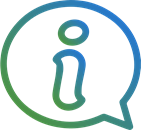 май - сентябрь 2023 года – 7 материалов о привлечении КИ к административной ответственности
Тематика нарушений:

 Недостоверные сведения об обеспечении доступа
 Отсутствие согласования с правообладателем смежной границы 
 Объединение несмежных земельных участков 
 Пересечение с территориальной зоной
 Объект не отвечает признакам ИЖС
Возбуждено органами прокуратуры, направлено в суд
Находятся на рассмотрении в прокуратуре
Рассмотрено мировыми судьями
3
2
2 – штраф 30000 руб.
Объединение несмежных земельных участков 
Недостоверные сведения об обеспечении доступа
Объект не отвечает признакам ИЖС
Недостоверные сведения об обеспечении доступа
1